Illegális  növényvédőszerek
Pecze Rozália
Syngenta Kft



Budapest Vásárváros 2012 január 27.
Thursday, August 25, 2011 As of 12:00 AM |The Wall Street Journal Business
2011-ben, 28 tonna peszticid érkezett Hamburgból Litvániába, Bayer, Syngenta, DuPont címkékkel.  
A tétel 30%-ában, az oldószer dimetilformamid, ami tiltott az EU-ban mert magzatkárosító.  
Veszélyezt-e valaki?
Hamis termékek célországai: Kelet-Európa, Ukrajna.
Ukrán termelők a hamisított növényvédőszerek használatával a termés 15%-át vesztették el.
Elmarad a hatás ?
2006-ban Andalúziában termelt zöldségek, az EU-ban nem engedélyezett szerek maradékaival, kerültek európai országokba. Az zöldárút meg kellett semmisíteni. 20 mio €  kárt szenvedett el a spanyol termelői kör.
És mekkora kárt okozott a növényvédelem presztisének?
Classification: INTERNAL USE ONLY
Mi az illegális? Mi a  hamis?
1. Egyre összetettebb,  komplexebb módszerek a hamisításban
Csomagolási, cimkézési hasonlóság az eredeti gyártóval ami megtéveszti a vásárlót
A termék összetétele, minősége „specifikációja” eltér az eredetitől
2. Illegális az a paralell import termék ami eredetiként jelenik meg de benne nem eredeti termék van. 
	Gyakorlat : az első szállítmány eredeti terméket tartalmaz, majd áttérnek hamisítottra
	Ez a leggyakoribb hamisitási forma

3. Gyenge minőségű termék, gyakorta cimke nélkül, vagy silány cimkézéssel és kiszereléssel, ami nem regisztrált  termék
ECPA definiciója
Classification: INTERNAL USE ONLY
Legális = Párhuzamos import (Parallel)EU
Árúk szabad áramlása elvén forgalmazható


 
  szer előállitója az eredeti gyártó
  engedélyköteles
 a gyártó tudomásával lehet behozni
 új szabályozás: gyártási azonositó,  		ország eredet a címkén
szellemi tulajdon védelme, márkavédelem
[Speaker Notes: Tehát a cégek jogszerűen nyomoznak a termékeikhez hasonlitható termékek után
Mintázás
Nyomozás
Jogi procedúra

Mert a hatástalanságkor, környezeti károkozáskor, felhasználó sérülése esetén , szermaradék tullépés esetén az eredeti gyáűrtót keresik meg először.

Neki kell bizonyitania hogy az áruhoz van köze vagy nincs]
Szinte azonos!!!   de hamis árú
Vizsgálat Következtetése:
A fenti eredmények alapján az Actara 25 WG termék (sarzs: xx, gyártási idő: 2009/03) nem felel meg a Syngenta specifikációjának.
A termékben lévő hatóanyag nem szerepel a specifikációban és nem Syngenta forrásból származik.
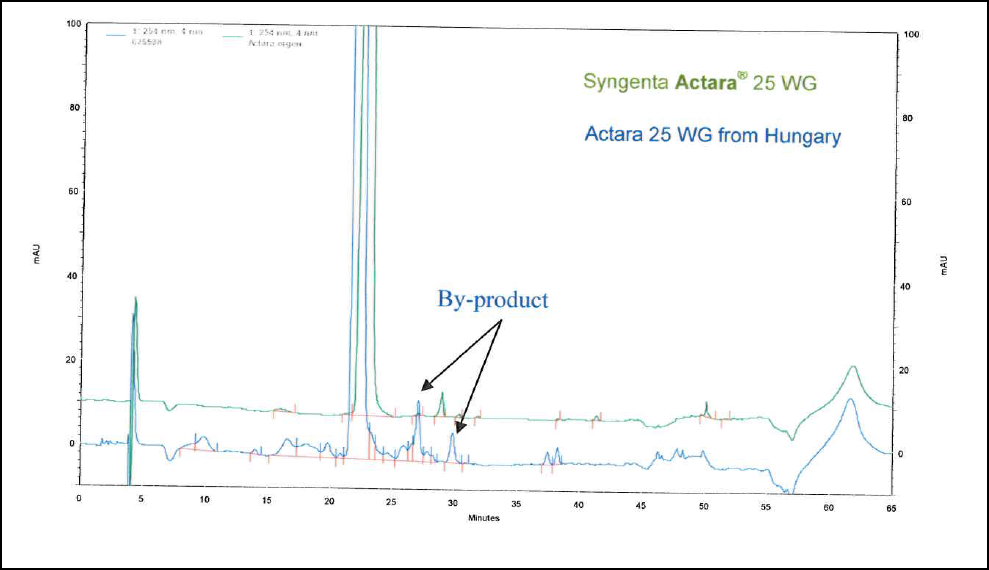 Classification: INTERNAL USE ONLY
Syngenta feliratú zárófólia Oldószer megnevezés a címkén
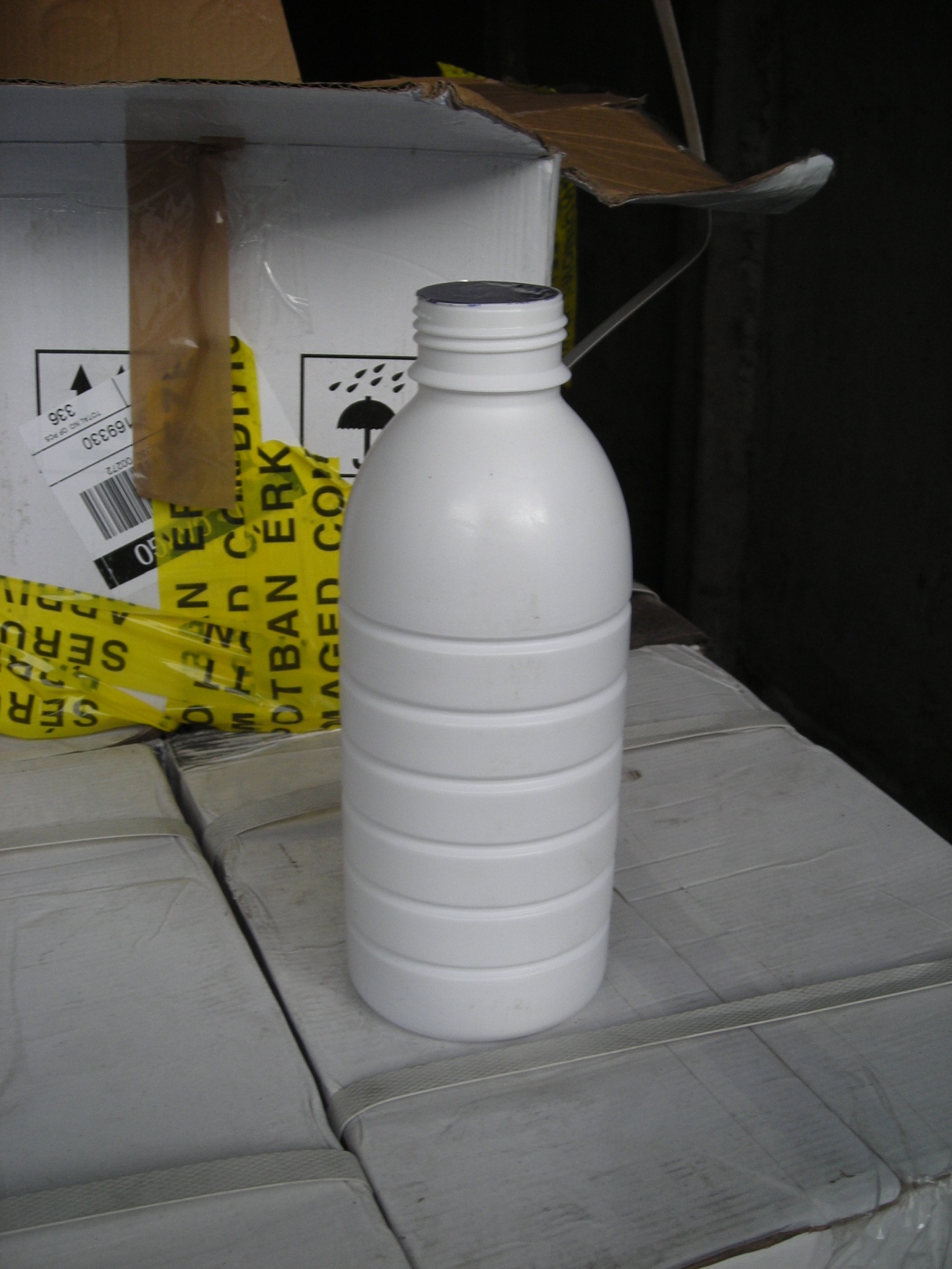 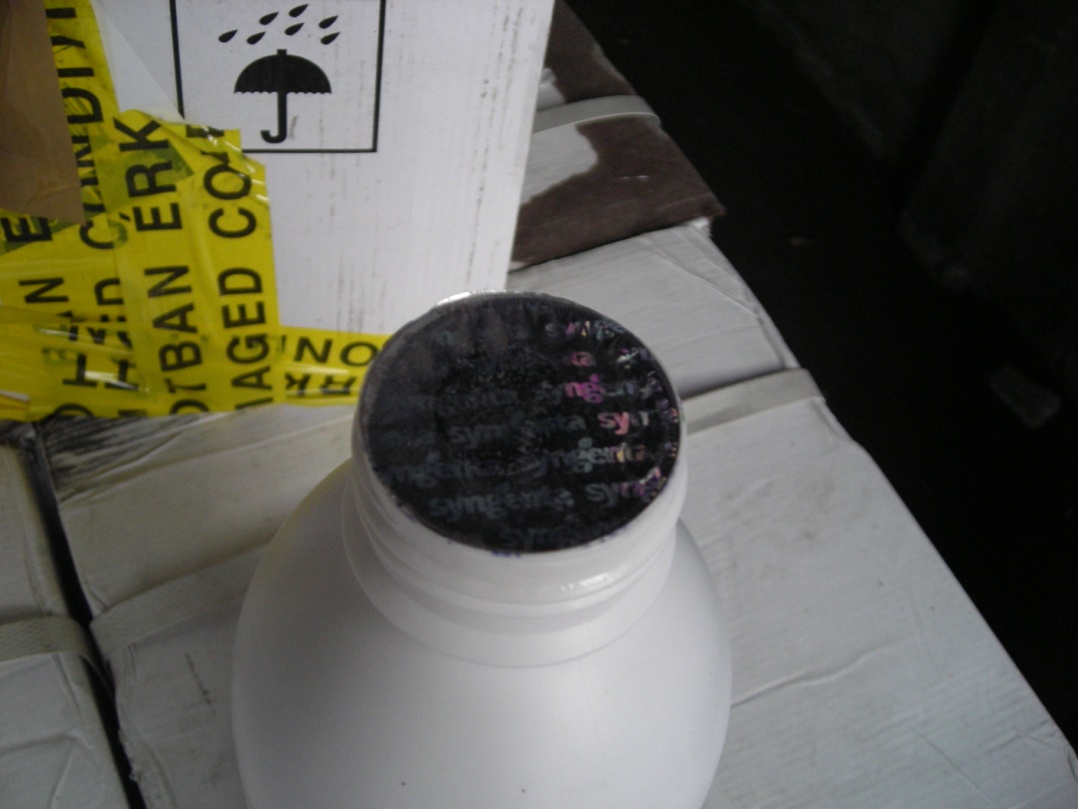 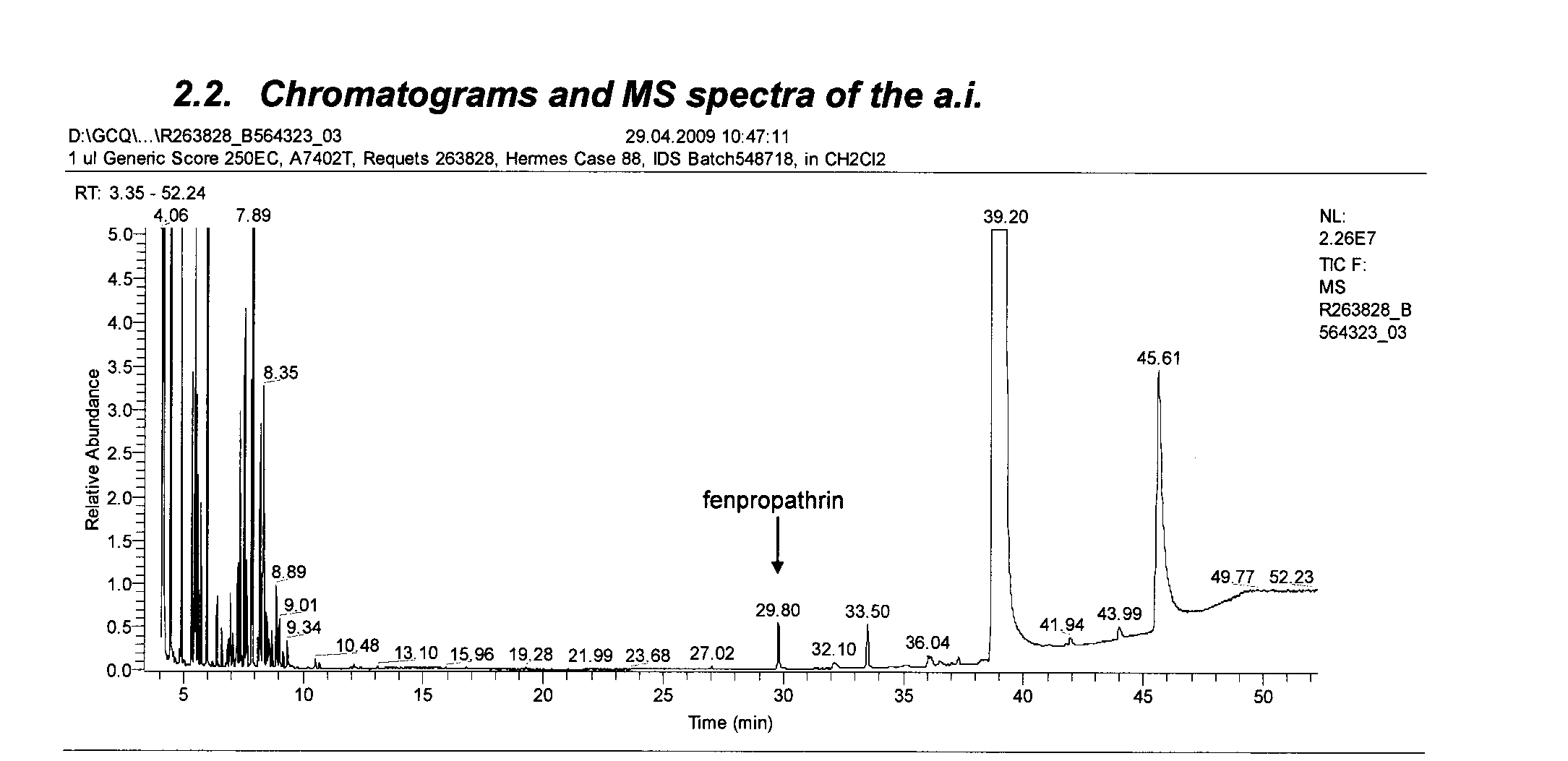 Classification: INTERNAL USE ONLY
Szennyezők: etanol
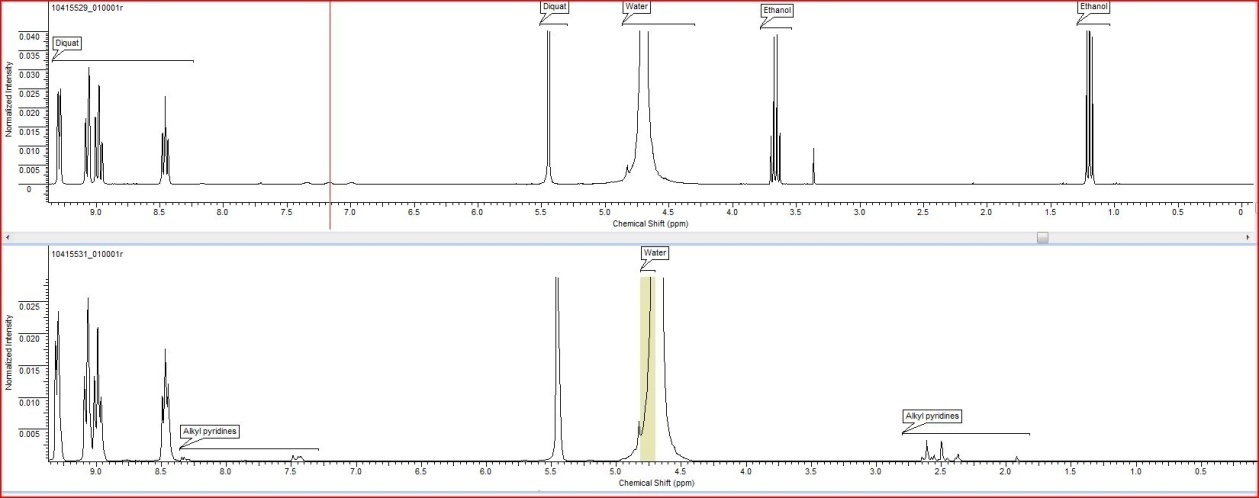 4% etanol
XY product
Nincs etanol
Reglone
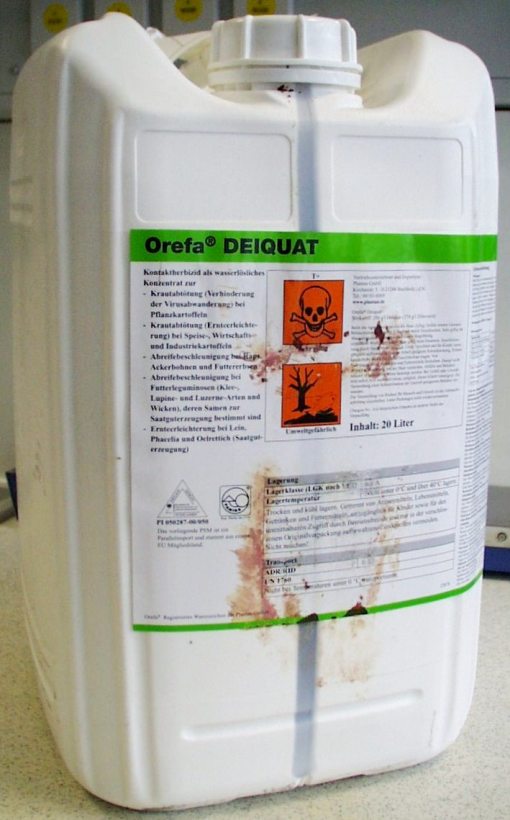 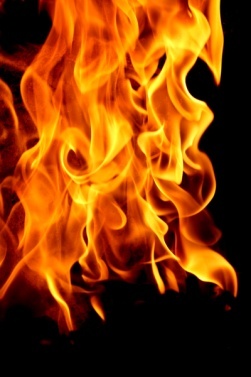 etanol 
Lobbanáspontja < 50°C
A Vertimec-et gyakran hamisítják
Syngenta bevizsgálta az Európában talált abamektin készítményeket
  
A termékek:
6 %-ában nem volt benne az abamectin hatóanyag

3 %-ában magas hatóanyag túllépés vagy hiány: +60 % vagy – 80%

30%-ban 10% feletti vagy alatti hatóanyag eltérés!!! – Szermaradék!

A hatóanyag stabilizáló adalék  66%-ából hiányzott  - Elmarad a hatás!

Oldószer anyag eltérés 90%-ban
Toxikus oldószert tartalmazott  a termékek 25%-a .
Classification: INTERNAL USE ONLY
„Vertimec”  illegális forgalmazás
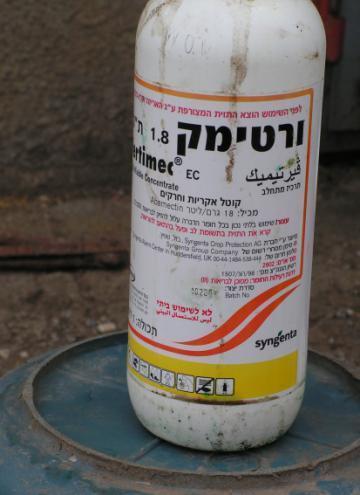 Classification: INTERNAL USE ONLY
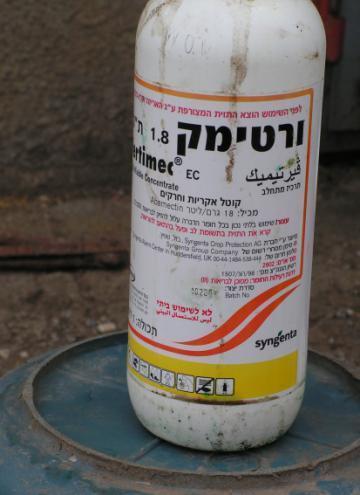 Syngenta cimke 
Syngenta védjegy a címkén



Összetétel nem felelt meg a syngenta 
termék specifikációnak
Classification: INTERNAL USE ONLY
Sikertörténet Magyarországon A hamisítvány eltűnik az égetőműben
Classification: INTERNAL USE ONLY
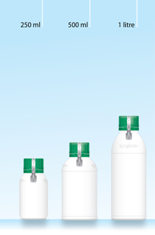 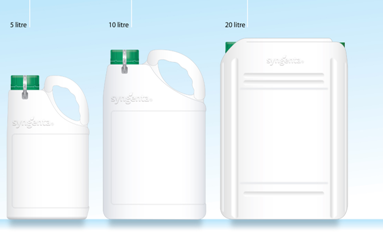 Mit tesz a Syngenta?
Keressük az országban a hamisitványokat
Gyanús kiszerelések vagy tartalmak esetén saját labor vizsgál
A bizonyított hamisitványok és illegális termékekkel szemben ellen jogi fellépés – a forgalmazóval szemben 


Folyamatosan fejlesztett kiszerelések és cimke-arculat
S-pack
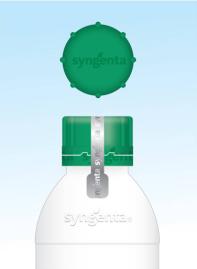 Classification: INTERNAL USE ONLY
Wall Street Journal   2011 Augusztus
400 millió- 1,2 milliárd Euro –t képvisel az illegális termék az EU-ban
5-15%-a az össz eladásnak

Hamis termékek eredete Kina, India  
EU szabályozási hiányosságok miatt  sok peszticid import a vámon nem akad fenn, pl hamis okmányokkal ellátva. Lassú a vámfelderités

Nehéz az eredeti gyártó jogérvényesítése mert a szállitmányok mögött fals cégek vannak.Gyakran kiterjedt illegális hálozatot működtetve.
 
EU 2012-től új szabályozással gyorsitja a megsemmisitési folyamtokat a vámon
Classification: INTERNAL USE ONLY
[Speaker Notes: Ukrajnában 50%-a piacnak illegális termék
Litvánia felé megy Hamburgból]
Termelői szempontok- illegális szerek használatának következményei
Elmarad a hatékonyság –reklamáció a cég felé

Felhasználó biztonsága – tűzveszélyes, maróanyag 

Bizonytalan a termény minősége   - szermaradék és kisérő anyagok


Termelőnél talált árú lefoglalása, később megsemmisítése. 
Nehéz vagy lehetetlen a forgalmazótól behajtani a kártérítést 
A termelő a jogi procedúráknak résztvevője, tanúként évekig beidézik a peres eljárásba
Classification: INTERNAL USE ONLY